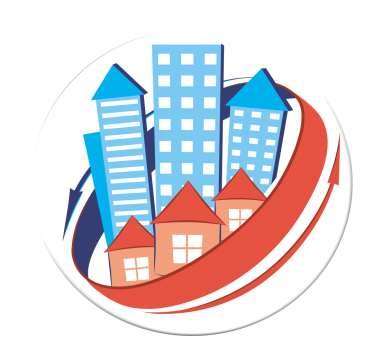 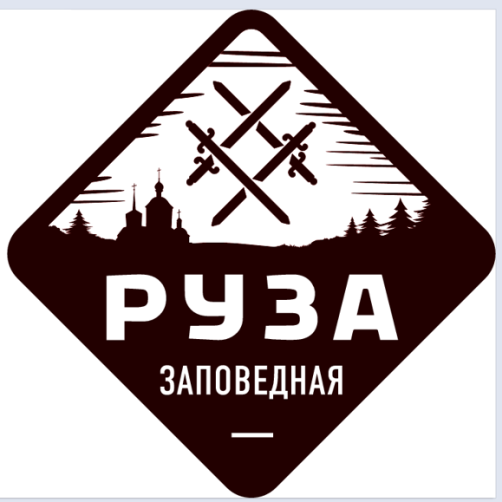 Проект: создание и развитие промышленной площадки на территории Рузского городского округа(д. Землино)
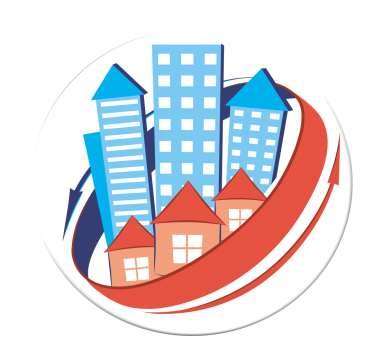 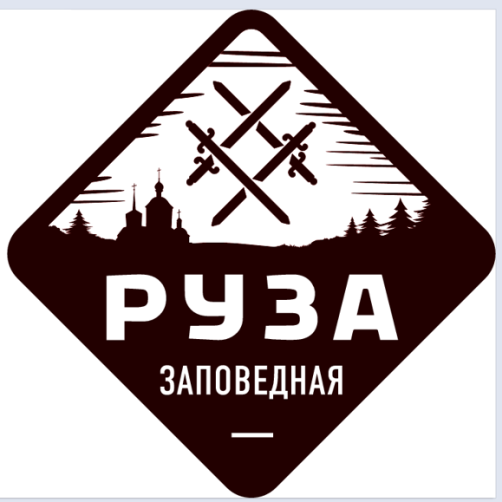 Местоположение Рузского городского округа
Рузский городской округ расположен в западной части Московской области, занимает промежуточное положение между ближним и дальним Подмосковьем. Протяженность с севера на юг - 66 км, с запада на восток -50 км.
Рузский городской округ граничит: на юге - с Наро-Фоминским, на западе - с Можайским, на востоке - с Одинцовским, на северо-западе - с Волоколамским и на северо-востоке с Истринским районами Московской области. 
Протяженность Рузского городского округа с севера на юг – 66 км, с запада на восток – 50 км.
На территории округа расположено 230 населенных пунктов.
Рузский городской округ  находится в зоне умеренного континентального климата с холодной зимой и умеренно-теплым летом. Средняя месячная температура воздуха самого холодного месяца – января около –15 градусов, а самого теплого месяца – июля около 24 градусов. 

Площадь территории 156 756 ГА
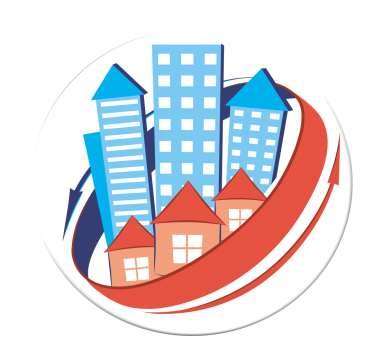 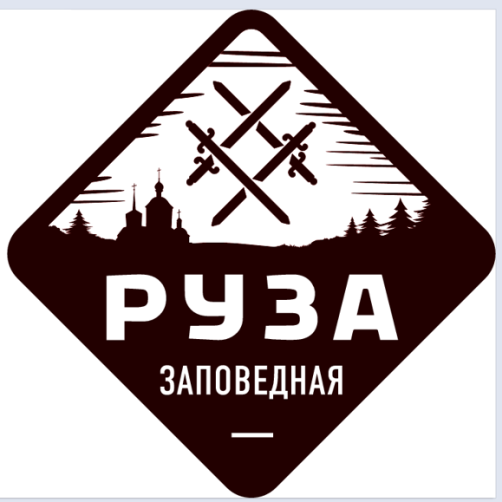 Цели и ожидаемые результаты от создания промышленной площадки
Ключевая цель: 
Обеспечение благоприятных условий для развития субъектов малого и 
среднего предпринимательства

Ожидаемые результаты:
Развитие территорий, в т.ч. Рузского городского округа
Увеличение деловой активности округа
Привлечение инвесторов на территорию городского округа
Создание новых рабочих мест
Увеличение налоговых поступлений
Наличие федеральных и региональных государственных программ по поддержке субъектов МСП
Повышение доли предприятий производственного профиля
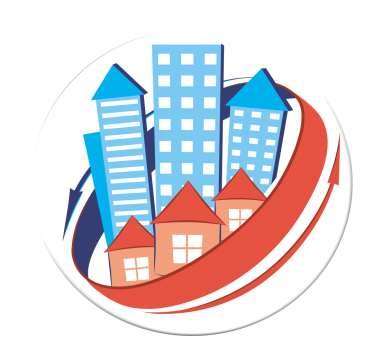 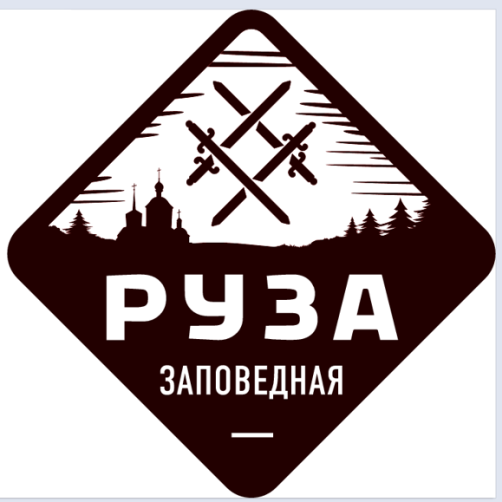 Меры поддержки
Муниципальная программа «Предпринимательство Рузского
Муниципального района»:
Частичная компенсация субъектам МСП затрат, связанных с приобретением оборудования
в целях создания и (или) развития, и (или) модернизации  производства  товаров  (работ, услуг) 
Частичная компенсация затрат субъектам МСП, осуществляющим  деятельность в области ремесел,
народных художественных промыслов, сельского и экологического туризма
Частичная компенсация затрат субъектам МСП, связанных с созданием и (или) развитием центров
времяпрепровождения детей – групп дневного времяпрепровождения детей дошкольного возраста и иных
подобных им видам деятельности по уходу и присмотру за детьми
Государственная программа Московской области «Предпринимательство Подмосковья»
Частичная компенсация субъектам МСП затрат, связанных с приобретением оборудования в целях 
создания и (или) развития либо модернизации производства товаров (работ, услуг)
Частичная компенсация затрат субъектам МСП, осуществляющим предоставление услуг 
(производство товаров) в следующих сферах деятельности: социальное обслуживание граждан, услуги
здравоохранения, физкультурно-оздоровительная деятельность, реабилитация инвалидов, проведение  
занятий в детских и молодежных кружках , секциях, студиях, создание и развитие детских центров, 
производство и (или) реализация медицинской техники , протезно-ортопедических изделий, а также 
технических  средств, включая автомототранспорт,  материалов для профилактики инвалидности или
реабилитации инвалидов, обеспечение культурно-просветительской деятельности (музеи, театры, школы
студии, музыкальные учреждения, творческие мастерские), предоставление образовательных услуг 
группам граждан, имеющим ограниченный доступ к образовательным услугам, ремесленничество, на
цели, определяемые Правительством Московской области
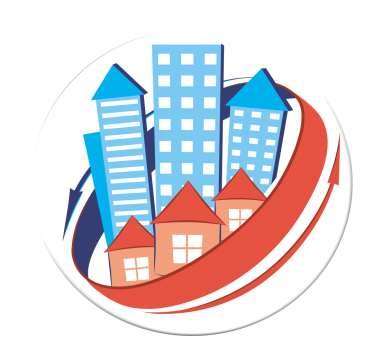 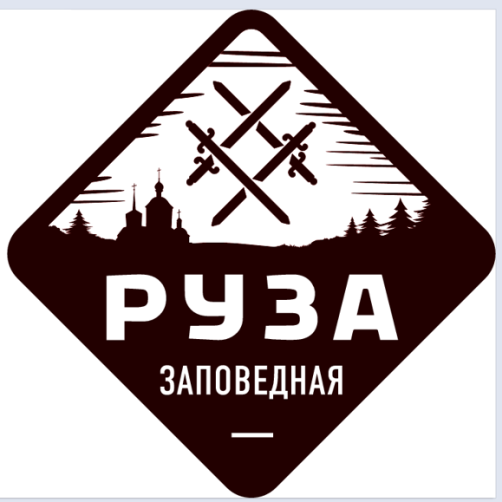 Расположение планируемой промышленной площадки
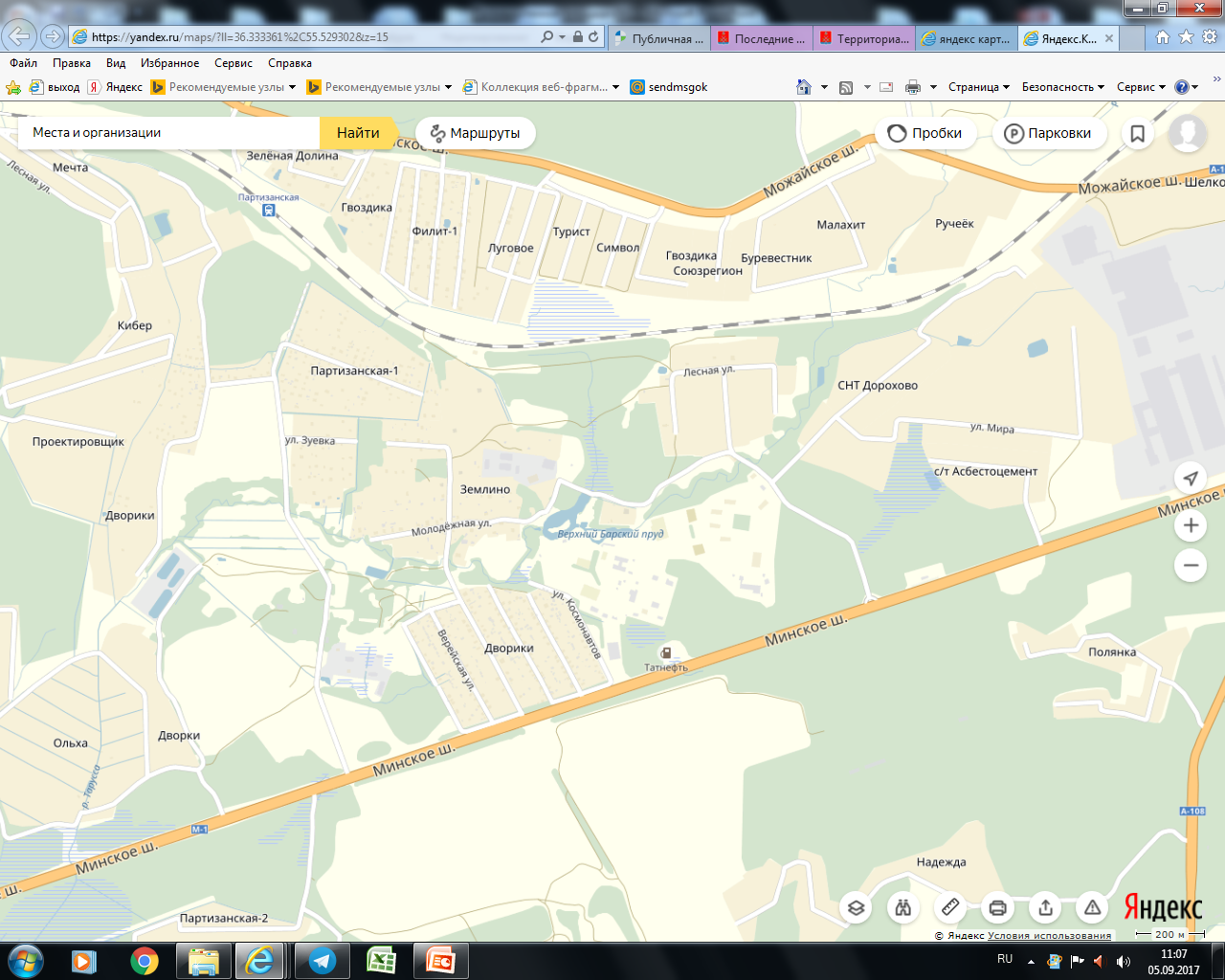 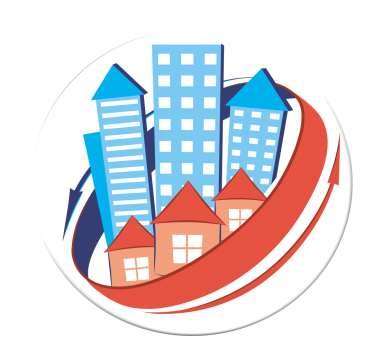 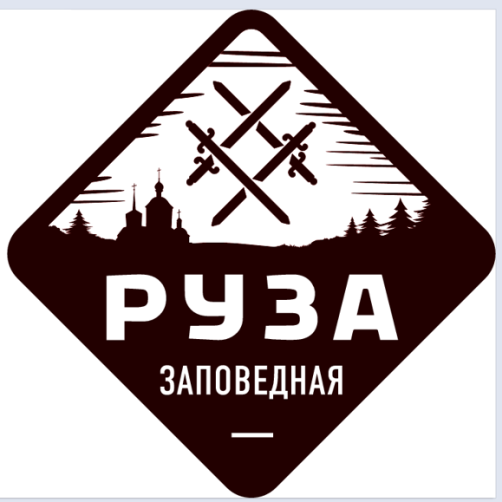 Земельный участок
Кадастровый номер: 50:19:0040605:561
Адрес: Московская область ,Рузский район, с/п Дороховское, вблизи д. Землино
Правообладатель: администрация Рузского муниципального района
Площадь: 58 250 кв.м.
Категория земель: земли промышленности, энергетики, транспорта, связи, 
радиовещания, телевидения, информатики, земли для обеспечения космической 
деятельности, земли обороны, безопасности и земли иного специального
назначения
Разрешенное использование : для строительства многофункционального центра
Транспортная доступность:  земельный участок примыкает к трассе М-1 (Минское шоссе),
 расстояние до трассы М-9(Новорижское шоссе) – 71 км
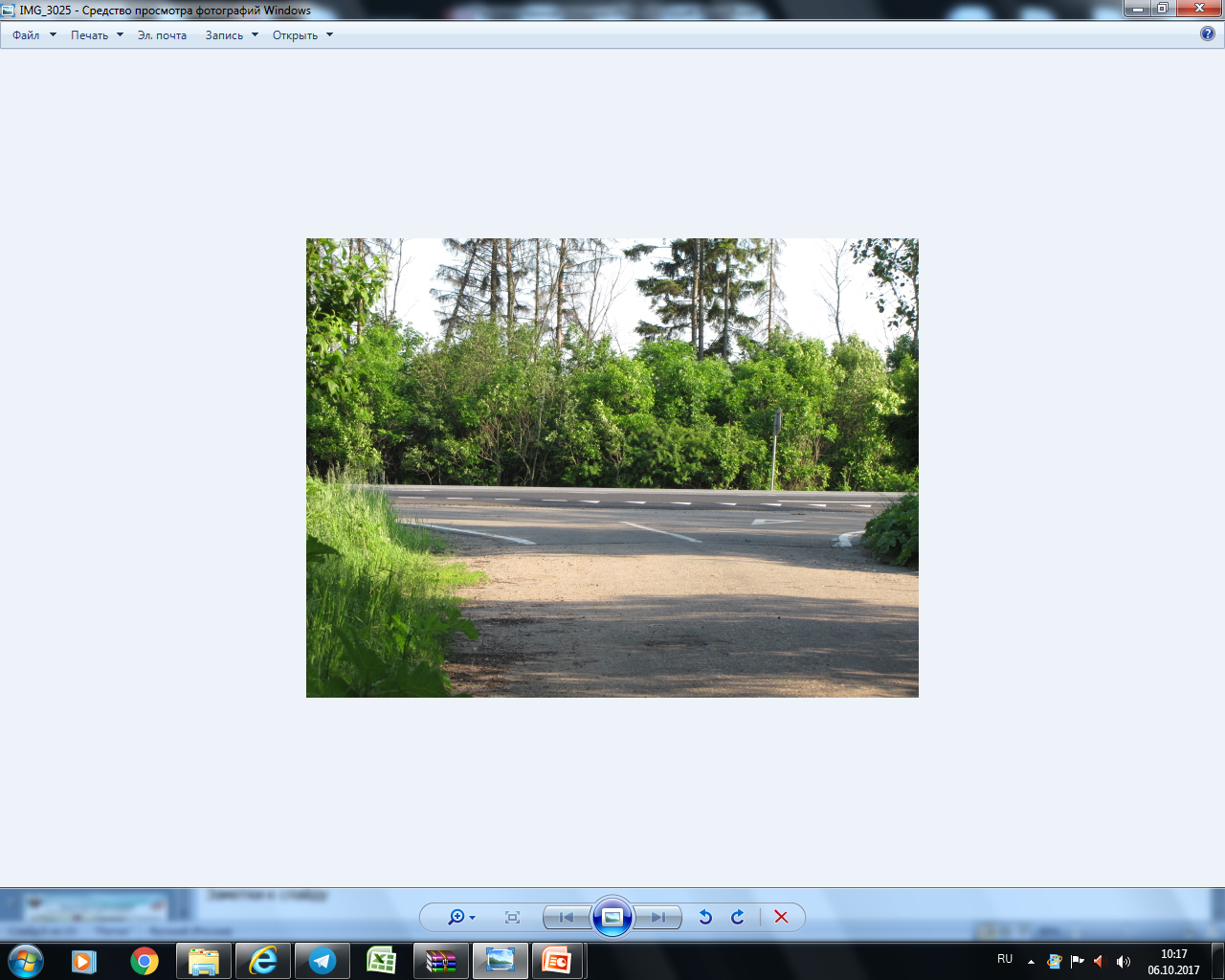 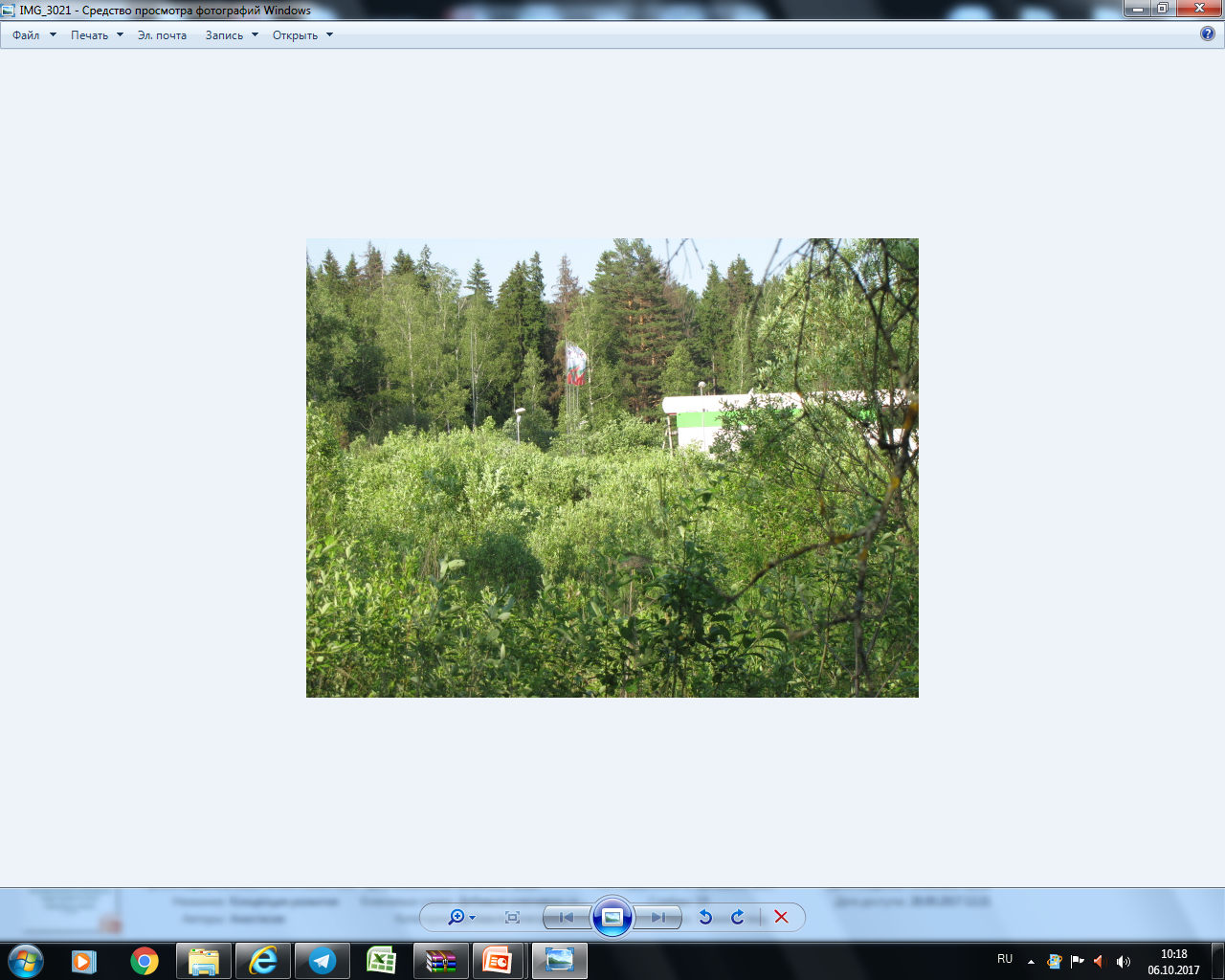 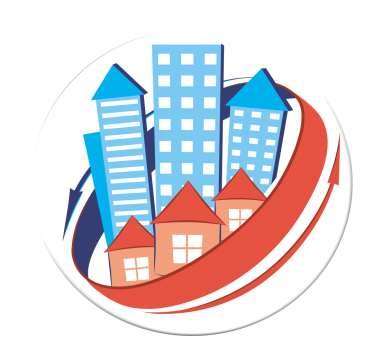 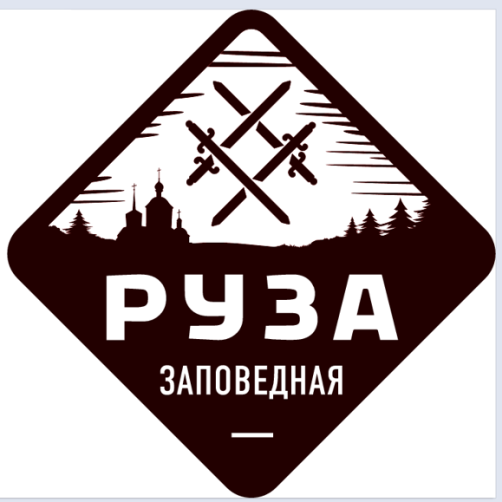 Градостроительный регламент
Проект правил землепользования и застройки  с/п Дороховсоке
Территориальная зона – П – производственная зона
Установлена для размещения производственных объектов с различными нормативами воздействия на окружающую среду, а также для размещения объектов управленческой деятельности производственных, складских  объектов, объектов оптовой торговли, а также для установления санитарно-защитных зон таких объектов в соответствии с требованиями технических регламентов
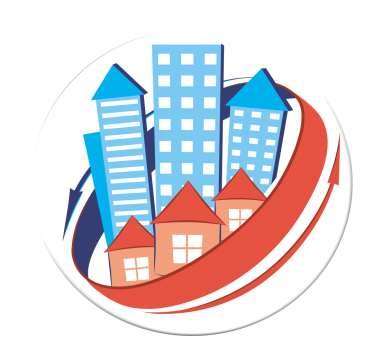 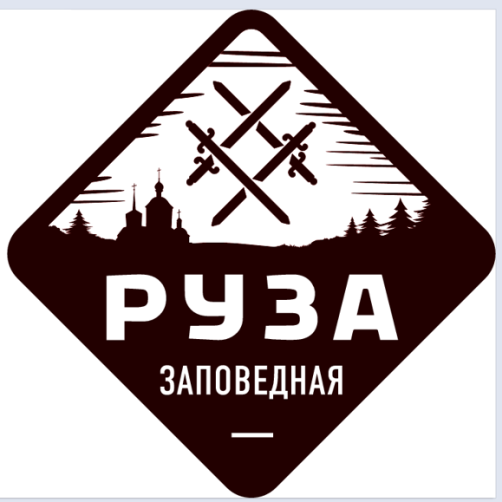 Технические условия (газ)
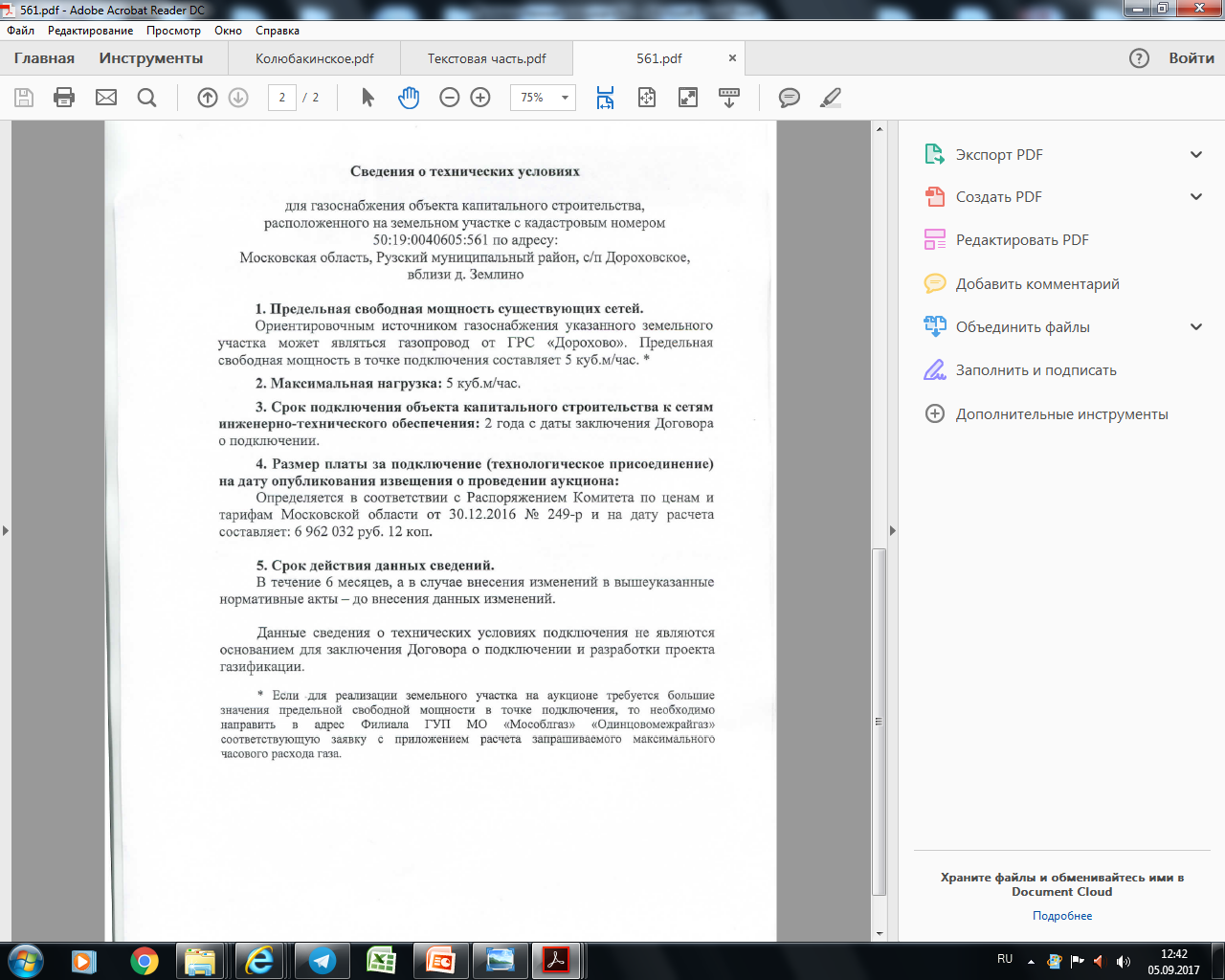 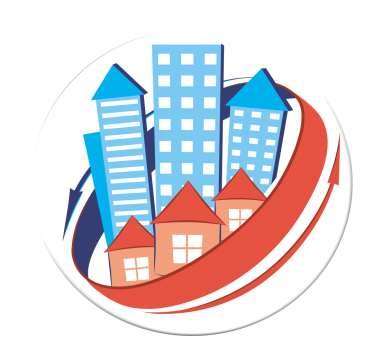 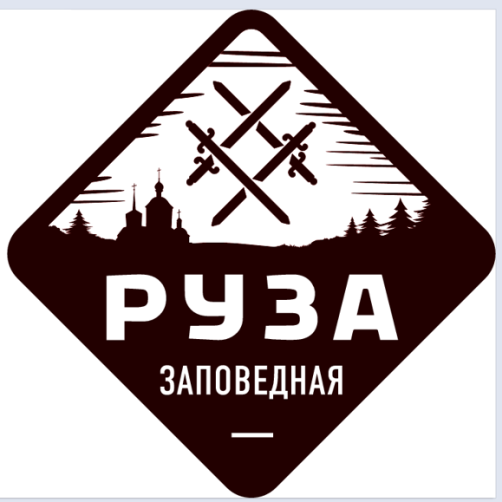 Технические условия (вода, тепло)
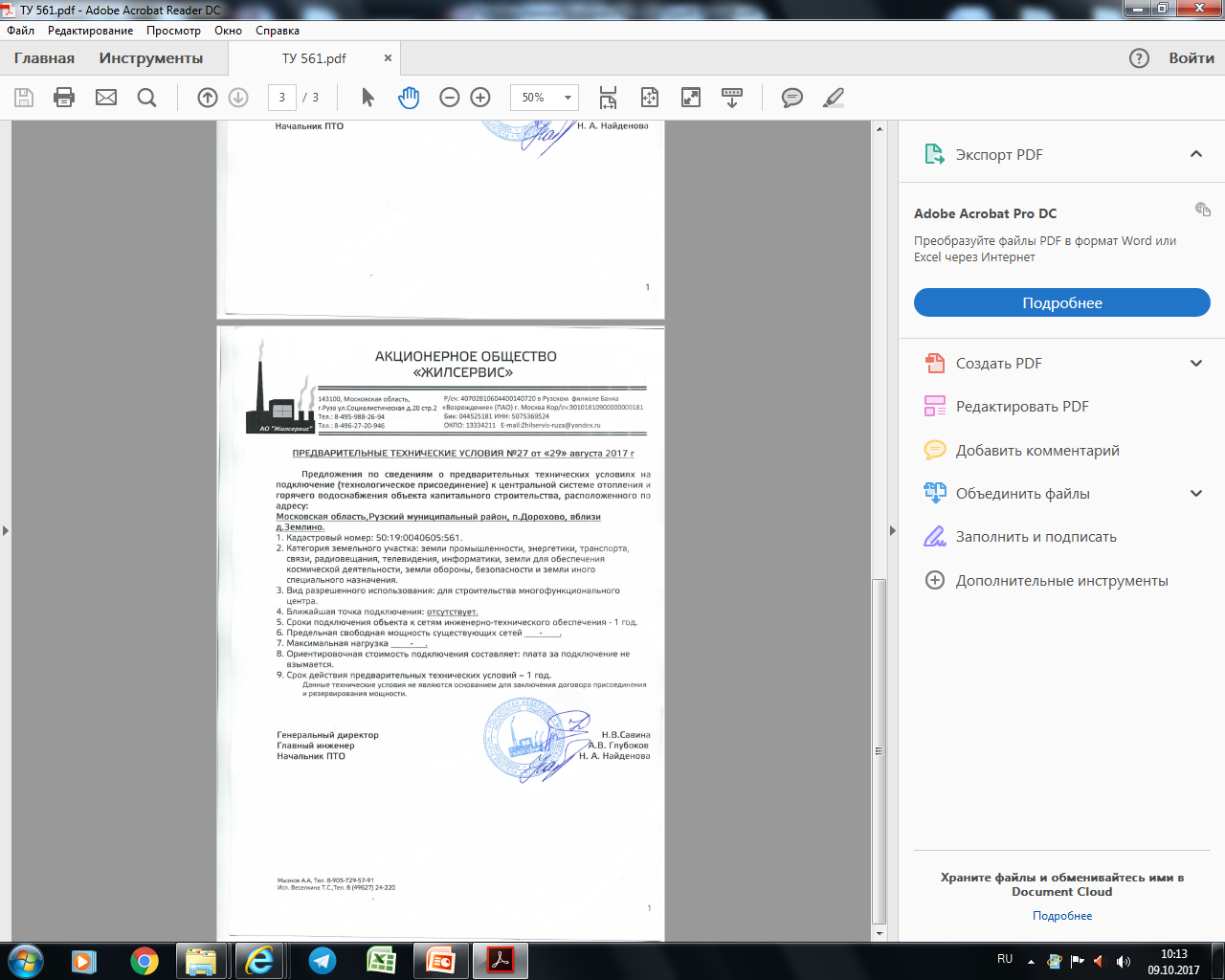 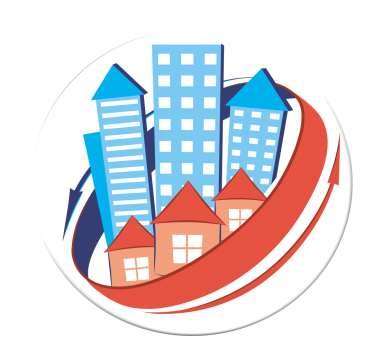 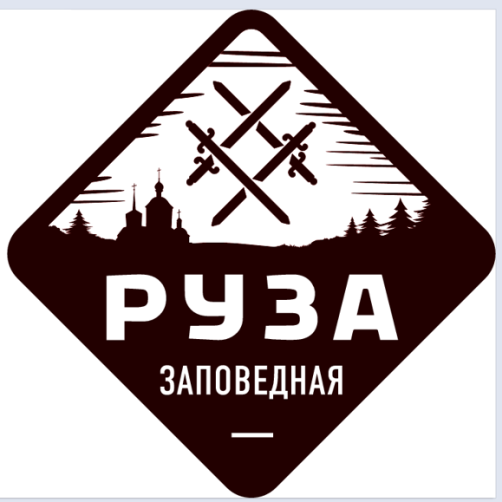 Технические условия (канализация)
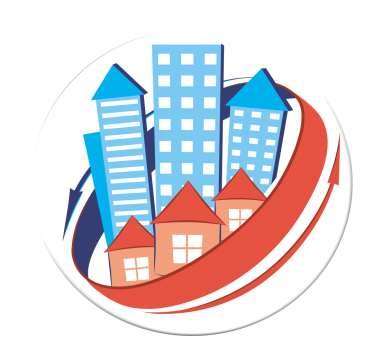 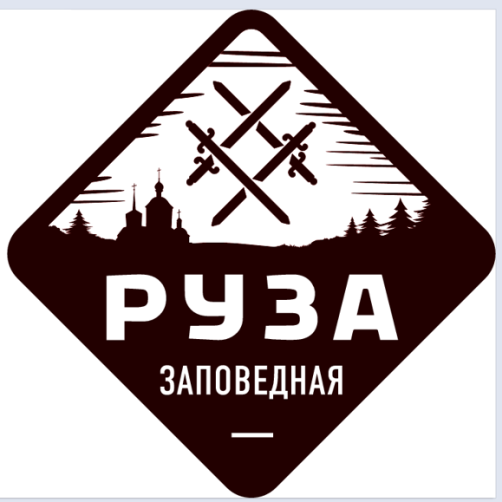 Технические условия (свет)
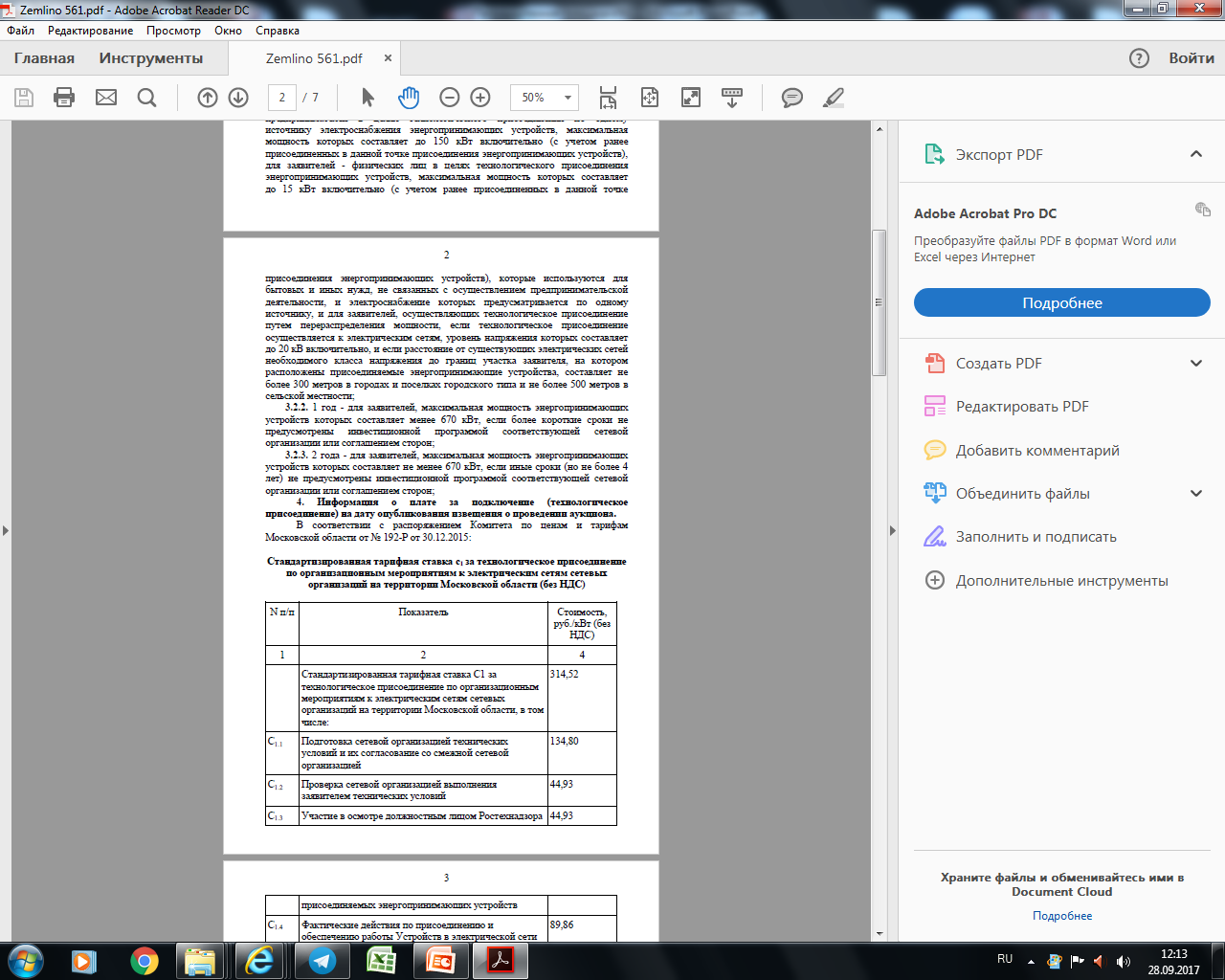 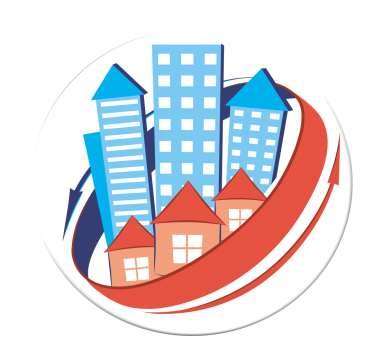 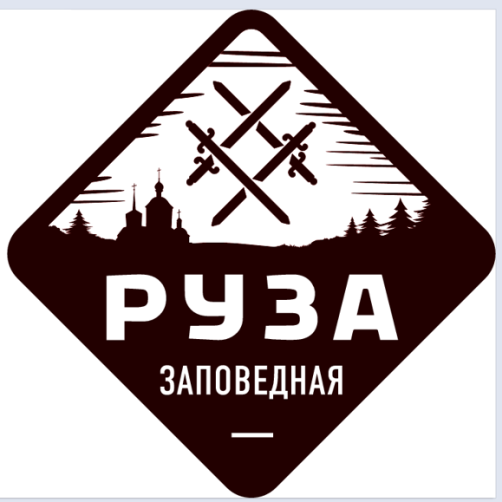 Технические условия (свет)
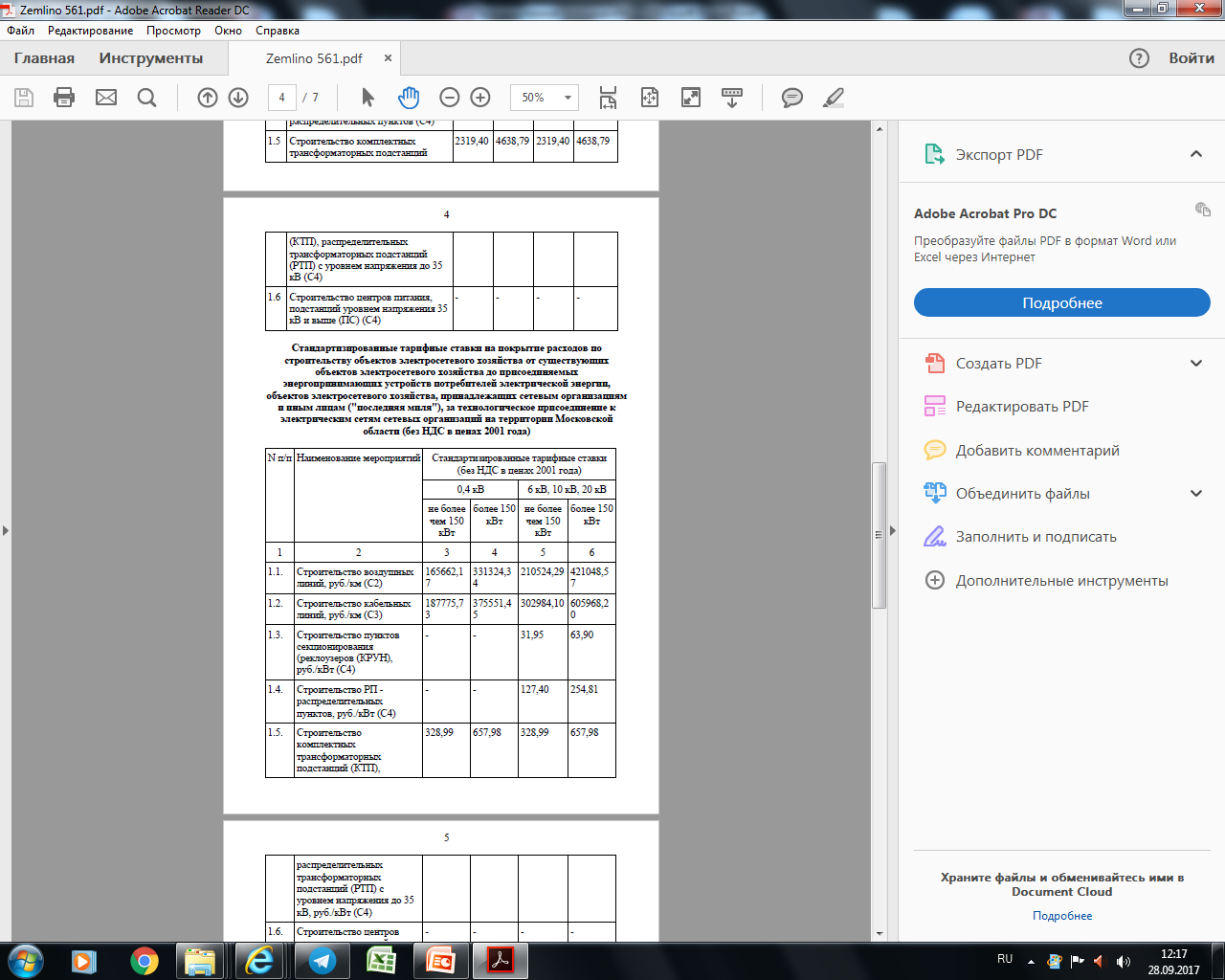 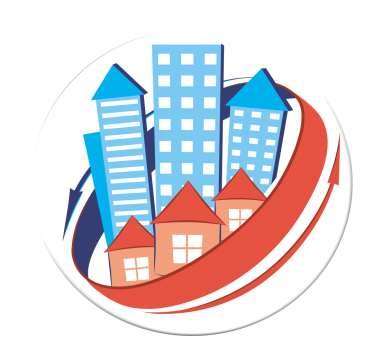 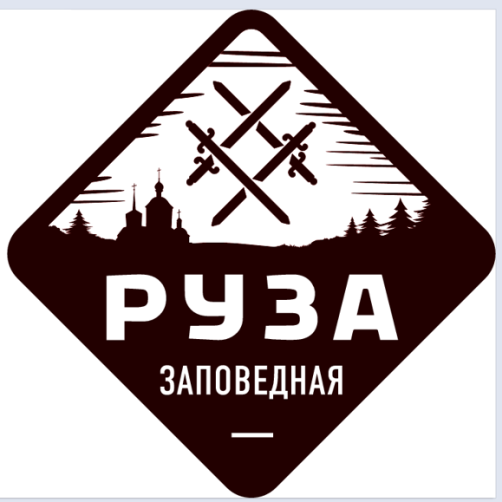 Технические условия (свет)
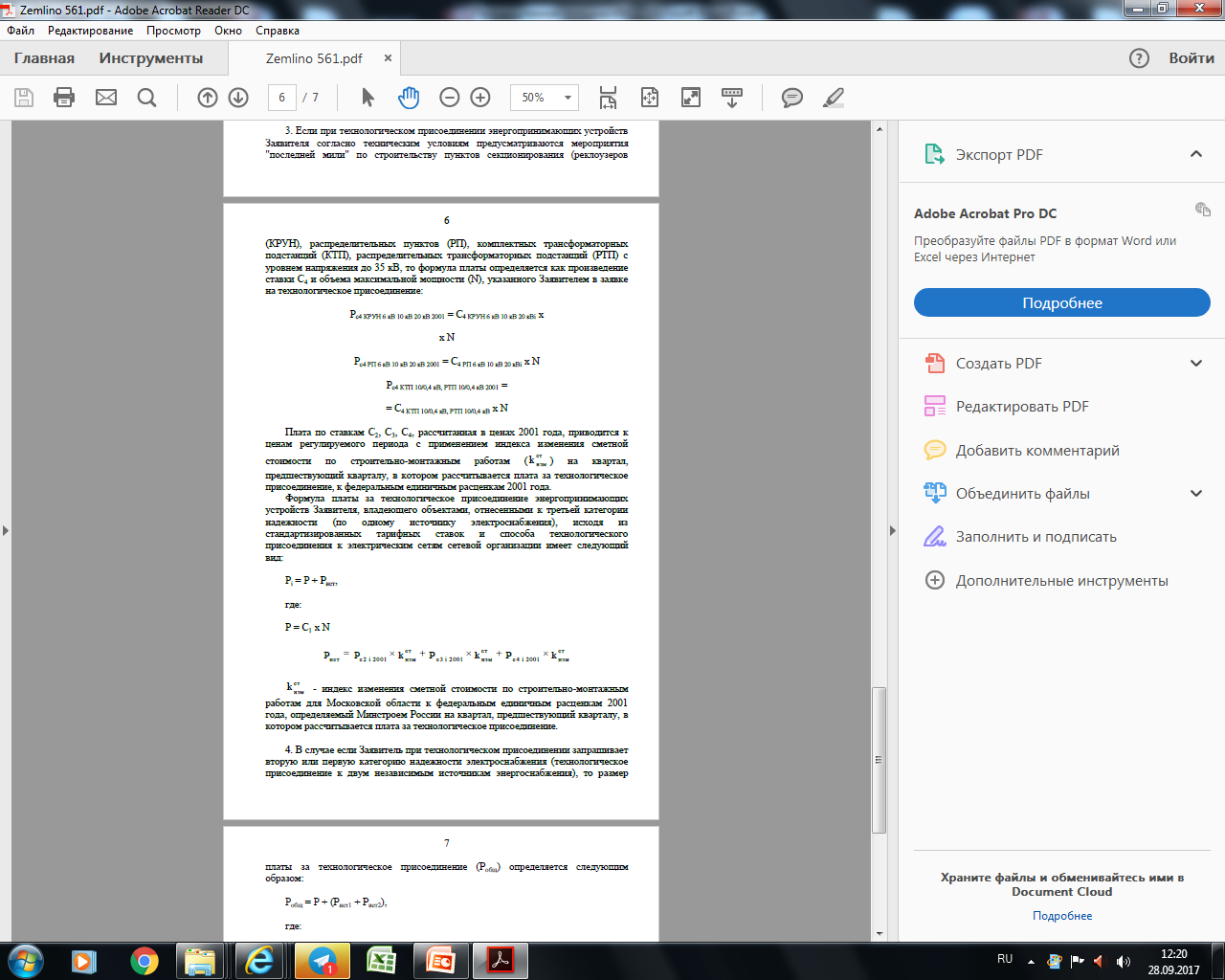 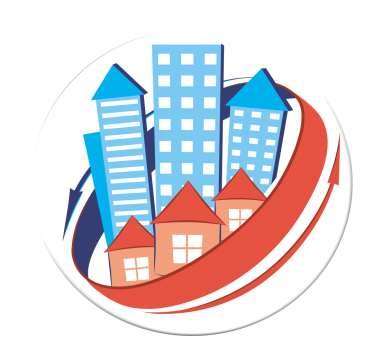 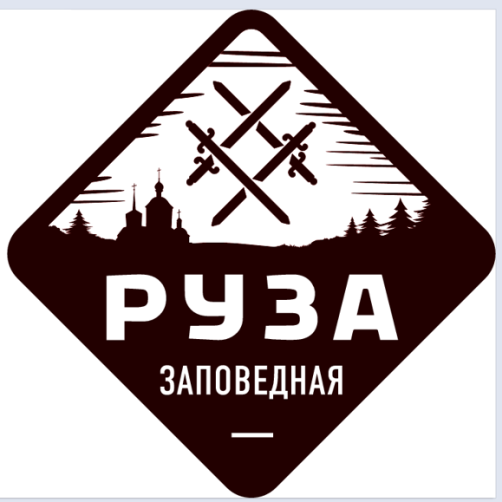 Технические условия (свет)
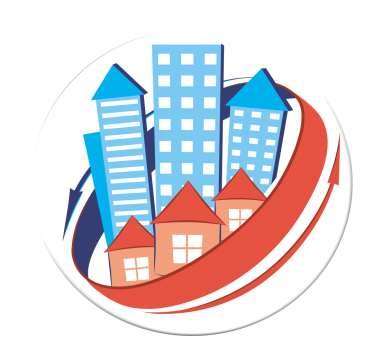 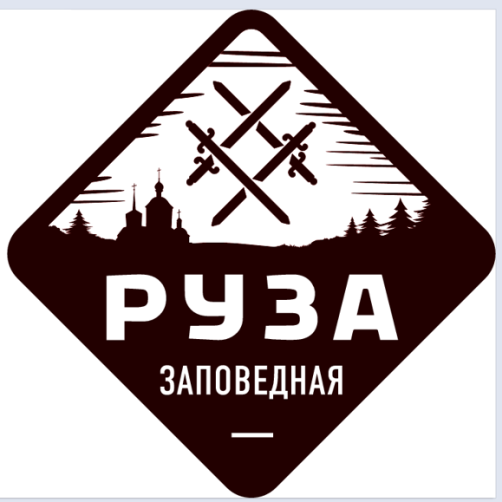 Контакты
Шведов Дмитрий Викторович
Заместитель главы администрации Рузского городского округа
экономика, финансы
Телефон: 8-496-272-18-24, shvedovdv@ruzareg.ru
Денисов Дмитрий Николаевич
Руководитель общественной приемной уполномоченного по защите прав
предпринимателей
Телефон: 8-496-27-24-96, 9251881755@mail.ru
Кудрявцева Дарья Николаевна
Директор Муниципального автономного учреждения Рузского
Муниципального района «Центр поддержки малого и среднего
предпринимательства»
Телефон: 8-496-27-24-96, rdk_88@mail.ru